How to DO Trauma Informed Care & Repair Relationships that Go WrongHosted by: Dr. Cathy ScrimshawSpeakers: Kara Irwin & Marie FerraroApril 28, 2022
Disclosure
Host:  Dr. Cathy Scrimshaw

Relationships with financial sponsors:
Grants/Research support: N/A
Speakers Bureau/Honoraria:  N/A
Consulting Fees: N/A
Patents: N/A
Other: I am a part time paid employee of the Alberta College of Family Physicians and Alberta Health Services.
Disclosure
Moderators: Dr. Leah Phillips, Maia Mudric & Jared Leeder
Relationships with financial sponsors:
Grants/Research support: N/A
Speakers Bureau/Honoraria:  N/A
Consulting Fees: N/A
Patents: N/A
Other: Paid employees of the Alberta College of Family Physicians
Disclosure of Financial Support
This program receives financial support.
Financial support is received from the Alberta College of Family Physicians through a Health Canada Substance Use and Addictions Program contribution.
This program does not receive in-kind support
This program is presented by the Alberta College of Family Physicians without in-kind support.
Housekeeping
To capture your attendance, please click on the survey link in the chat to enter your name and email.
We will be using the chat log to collect questions. 
You may use the “raise hand” feature to verbally ask a question.
We will be using breakout rooms today – please click the “Join” button when it appears on your screen.
There will be a dedicated time for Q&A at the end of the session.
An evaluation survey link will be posted in the chat log near the end of the session.
Bio
Speaker: Kara Irwin, M.Sc., R.Psych
Bio: Kara is a Clinical Psychologist specializing in trauma and the far-reaching impacts on physical and psychological quality of life. Kara’s worked in private practice, not-for-profit, provincial health care, and research settings. Kara is proudest of her work with AHS on integration of true interdisciplinary mental health supports into primary medical care to make quality mental health supports easily accessible to high-risk populations. Kara’s currently completing her PhD in Community Medicine and her thesis research involves health innovation to manage multimorbid chronic disease in patients with a history of childhood psychological trauma. This research builds on her master’s in Clinical Psychology which focused on trauma and pain in Canadian Veterans.
Bio
Speaker:  Marie Ferraro (AAWEAR)
Bio: Marie is the Provincial Community Engagement Manager for the Alberta Alliance who Educates and Advocates Responsibly (AAWEAR).⁠ Marie identifies as a recovered addict and alcoholic and spent nearly two decades struggling to manage her relationship with drugs and alcohol. Marie chooses to live a life free from all mind-altering substances and understands the importance of harm reduction practices. AAWEAR actively engages with local organizations to educate and inform them on life-saving harm reduction practices. The team provides the drug-using community with comprehensive, low-barrier access to the “supports n’ supplies” they need and deserve.
How to DO Trauma Informed Care & Repair Relationships that Go Wrong
Marie Ferraro from AAWEAR and Kara Irwin
[Speaker Notes: -Marie to read title
-We each quickly introduce ourselves]
Disclosure
Speaker:  Kara Irwin

Relationships with financial sponsors:
Grants/Research support: University of Calgary, Strategies for Patient Oriented Research – PhD student scholarships
Speakers Bureau/Honoraria:  N/A
Consulting Fees: N/A
Patents: N/A
Other: Employee –  City University, University of Calgary, and Irwin Psychological Services
Received an honorarium from the Alberta College of Family Physicians for this presentation.
Disclosure
Speaker:  Marie Ferraro

Relationships with financial sponsors:
Grants/Research support: N/A
Speakers Bureau/Honoraria:  N/A
Consulting Fees: N/A
Patents: N/A
Other: Employee –  Alberta Alliance Who Educate and Advocate Responsibly (AAWEAR).
Received an honorarium from the Alberta College of Family Physicians for this presentation.
Learning Objectives
1) Identify when a scenario in addictions work is trauma informed and when it is not.
2) Comprehend and describe a model of how substance misuse and addiction may evolve from trauma.
3) Use a model to generate trauma informed strategies for supporting patients with addictions.
4) Recognize when a relationship strain has taken place.
5) Identify repair strategies for when a trauma informed transgression has taken place.
[Speaker Notes: -Kara
-Give a brief overview of the plan for the session]
Trauma Informed Care Aims To:
… recognize the far reaching impacts of trauma.

… understand, recognize, and respond to the effects of trauma.

… create room for safer spaces.

… establish an internal locus of control and sense of empowerment.
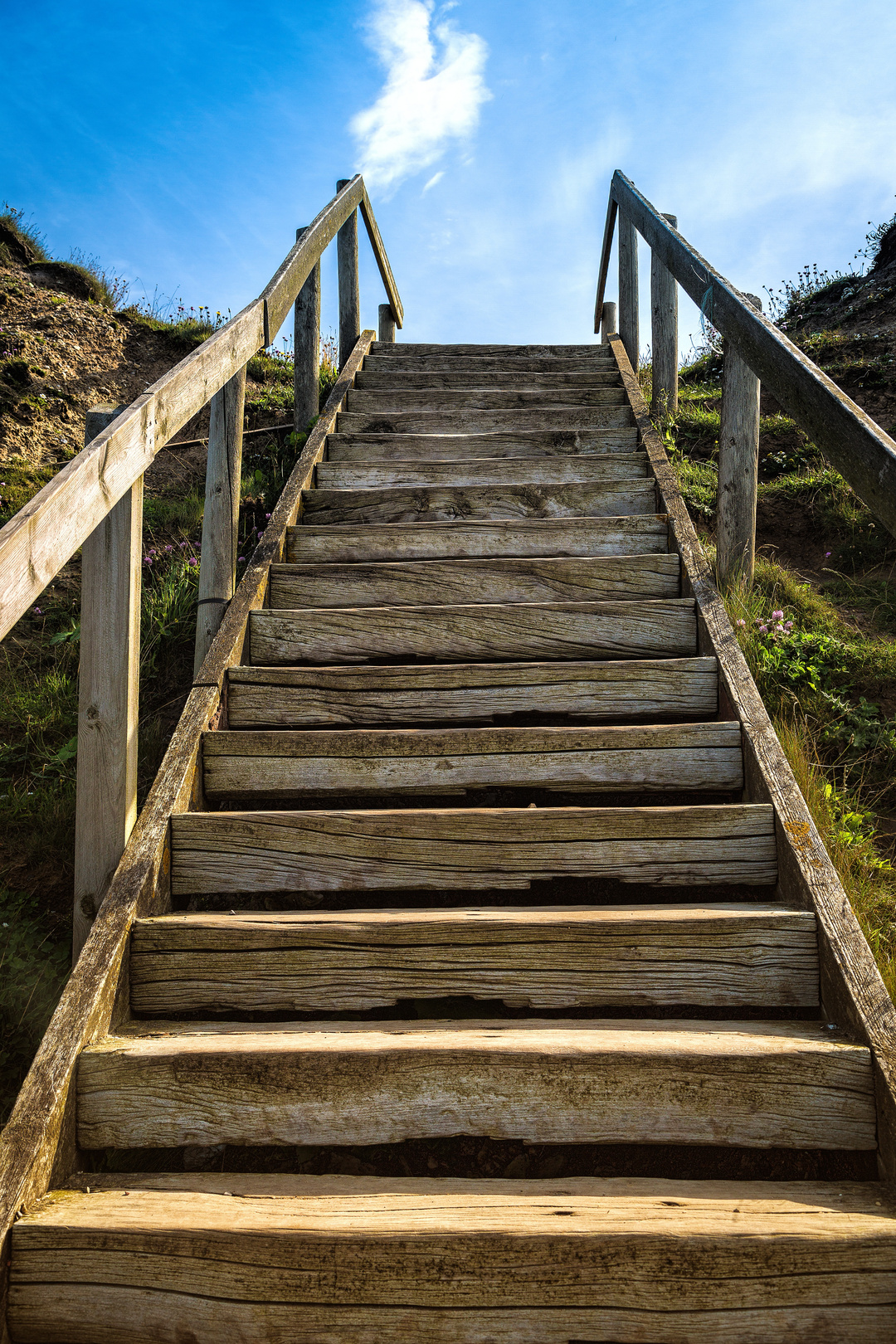 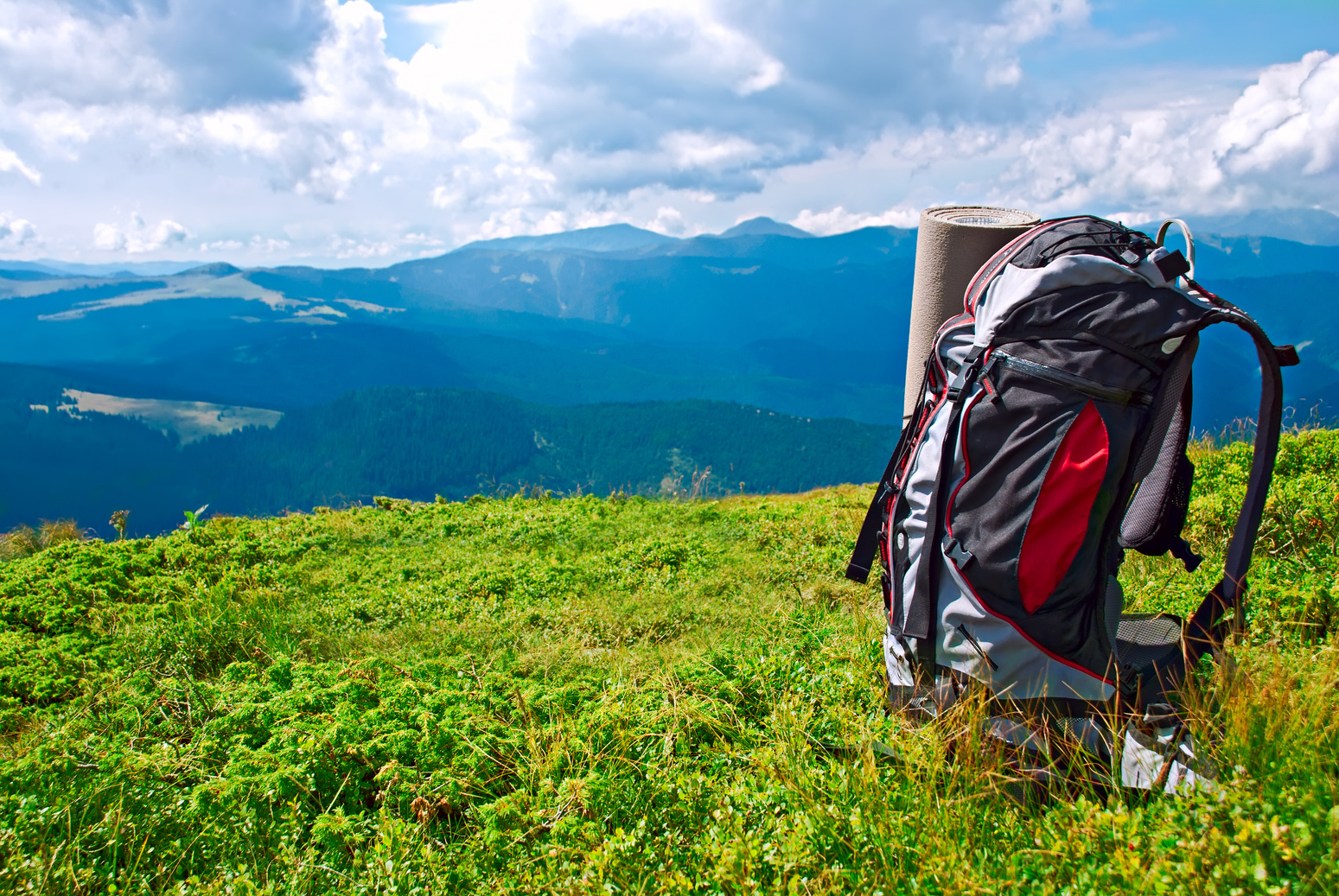 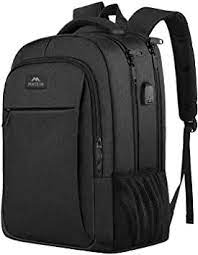 [Speaker Notes: Kara to discuss slide.

Marie to discuss= Be careful of statements like “this is a safe space”. We don’t know what is safe and what isn’t and for some of our clients, safety isn’t safe.]
A Note On Language
Marie’s Perspective
Kara’s Perspective
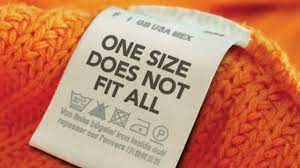 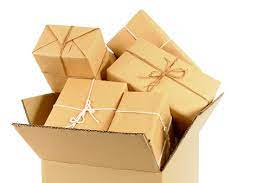 [Speaker Notes: Marie:
-Addiction is not necessarily wrong but is an outdated term.
-Poisoning vs overdose
-It’s more about personalized meaning. The person is the expert.
-Offer some concrete ways to talk about the patients perspective.

Kara:
-Addiction isn’t about the substance or the behavior, it’s about how it’s used. 
-I consider addiction an unconscious use of external “stuff” used to fill the role of internal “stuff”.]
Etiology of TIC Mistakes
Personal bias or stigma

Structural and/or educational bias or stigma

Lack of knowledge or misunderstanding of knowledge

Burnout, lack of empathy, fear
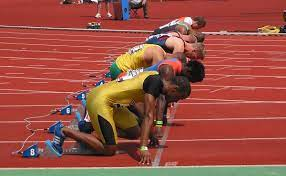 [Speaker Notes: Kara
-If we can understand where our errors may come from, we are in a better place to prevent, identify, and correct them. 
-Well meaning providers may take agency away accidentally by trying to support patients who have been through trauma.
-Kara to provide example of Mast Cell and pain medication treatment in emergency. 
-Marie to provide an example about structural stigma. Substance use ”managed better” in order to access supports.]
Antidotes to TIC Mistakes
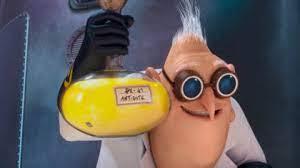 Curiosity
Openness
Education
Creativity
Tenderness
[Speaker Notes: Marie
-Curiosity and openness to self exploration and examining our own bias. And to critically examining our settings and structures. 
-Education and knowledge on best practice. Examining multiple sources and types of information.
-Creativity in curating knowledge to the individual
-Tenderness to the self and to others.]
Case Study - Primer
26 yo male presents with shoulder pain after a weightlifting injury at the gym. He wants to get better quickly so he can get back to working out. Wondering about pain medication.

Had a rough childhood and used substances as a youth to cope. No substances since 20 yo.

Taking a pre-workout, BCAA’s, creatine, and OTC sleep.

Tried rest, ice, and OTC pain relief. Reported they didn’t help. Hesitant about physiotherapy.
[Speaker Notes: Kara
-Think – pair – share activity.
-1 min to think on own
-5 min to do small group work

How would you approach treating this patient]
Marie – Spaces to Support
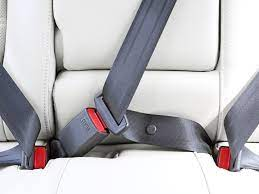 Harm Reduction
-Based in advocacy.
-Set of practical strategies aimed at reducing negative consequences associated with drug use. 
-Harm reduction is everywhere in daily life.
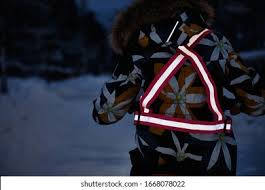 [Speaker Notes: -Marie
-Quick overview of story
-Harm reduction is trauma informed because the message it sends is that you are valued as a human being regardless of the decisions you make. Your life and your health matter. 
-We have harm reduction everywhere else in our life. Why is there a problem when it is applied to substance use.]
Harm Reduction -          Myths and Facts
Enables drug use

Attracts drug users and bring crime      into communities

A waste of taxpayer dollars
Decriminalization – drug use declined in most at risk groups

Supervised consumption -  local crime either remained the same or decreased

Supervised consumption, needle exchange, naloxone kits - save money by reducing disease transmission, death, and crime
[Speaker Notes: Marie]
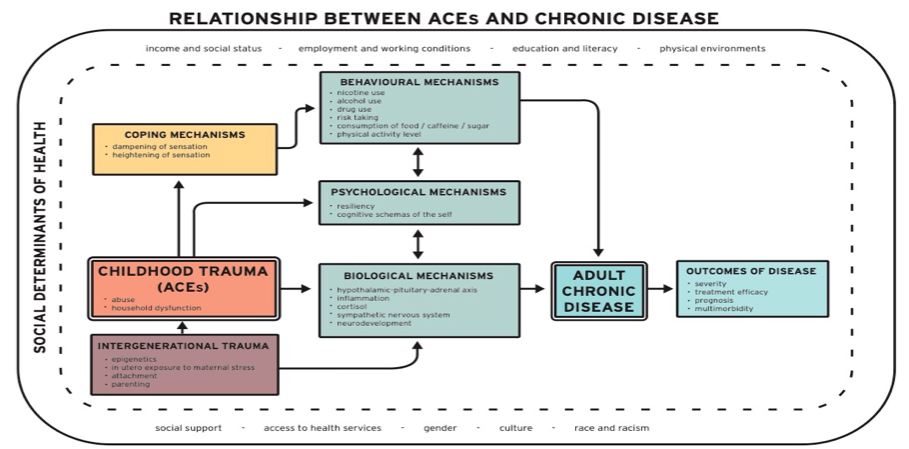 [Speaker Notes: Kara
-Provide a quick run down of the model
-Intro the next session where we will talk about this more in detail
-Coping is coping. If that’s what gets them through another day, then ok.]
Kara – Spaces to Support
[Speaker Notes: Kara
-Brief overview
-Connect back to the model]
Kara –          Spaces to Support
Behavior 
Change
Motivational Interviewing
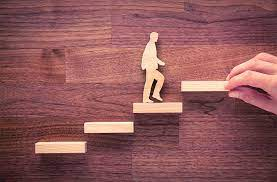 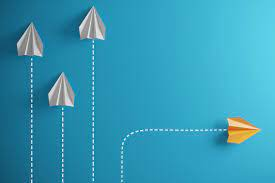 Harm
Reduction
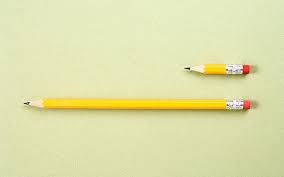 When You                 Screw Up…
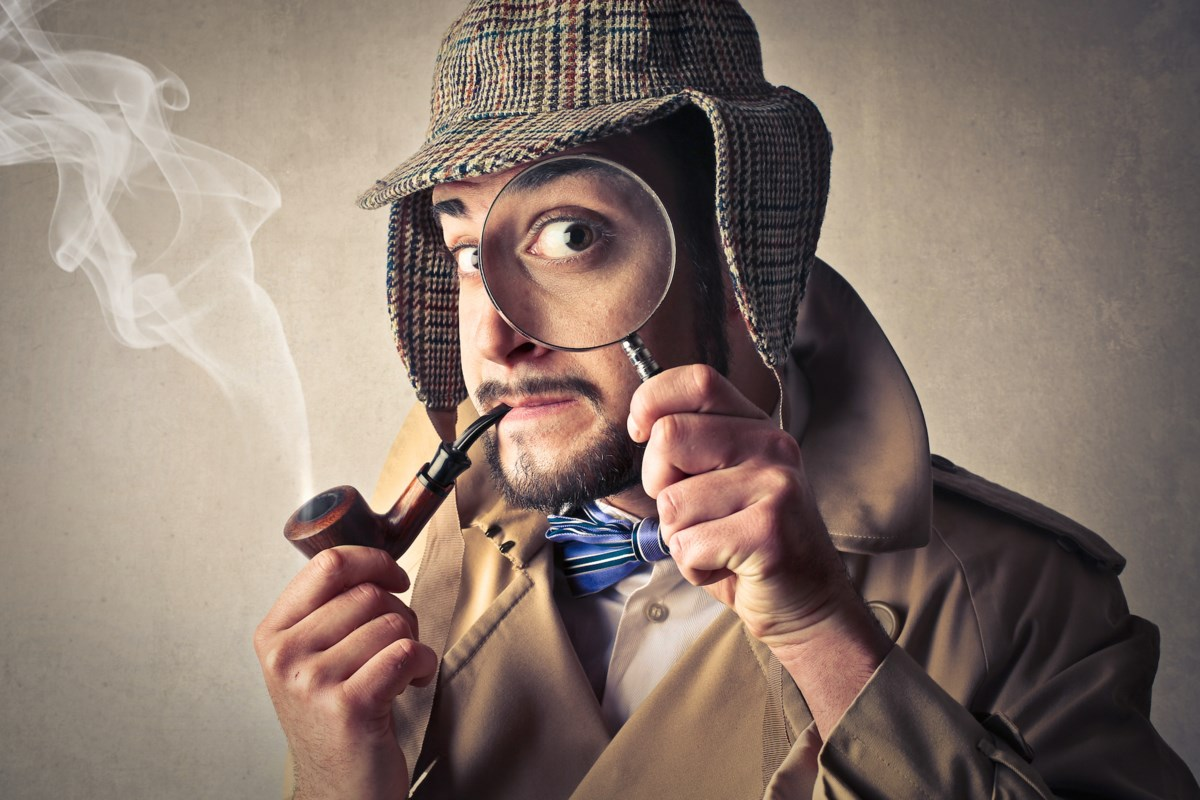 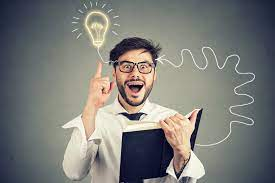 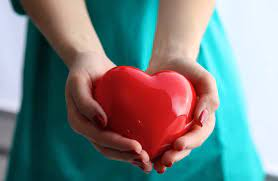 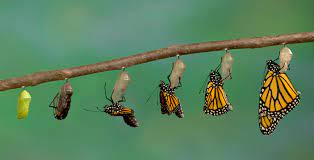 [Speaker Notes: Marie:
-Discuss that we make mistakes and are never going to offer perfect care.
-However, repair can be extremely powerful for both the provider and the patient
-Own our imperfections. Being vulnerable with our patients typically increases our patients trust in us, not decrease it. 

-Notice that we make mistakes
-Really work to understand the perspective of your patient and what happened
-Sincerely apologize
-Reflect and take steps to prevent it from happening again]
Authentic Apologies
Understand the other persons perspective
Own what’s yours
Label the problem and the impact
Actually say sorry
IF appropriate offer context – not an excuse
Ask what they need to move forward or to repair.
[Speaker Notes: Kara to discuss slide, Marie to add perspective. 

-Marie to add perspective on what an authentic apology and repair attempt looks like
-Outcome over intent. Excuses don’t go well. I’m sorry you feel that way is MORE HARMFUL!
-Avoid things like “BUT”.
-Fact finding mission to determine the causes and conditions.
-We may do everything in our power and may have done “all the right things” and the response is still hurt.]
Repair After the Apology
Do what you said you would do
Step into curiosity to understand what happened and what can be different.
Circle back to your patient if appropriate.
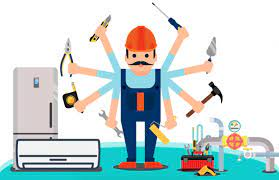 [Speaker Notes: Marie:
-Affirmation on the persons experience. Taking responsibility and engaging in empathy is acknowledging what happened and what can be done to be better.
-I did this thing, this is the impact, I’m going to do better, the ACTUALLY take the steps to do differently.
-Fact finding mission, remove shame. Curiosity.]
Case Study - Revisited
26 yo male presents with shoulder pain after a weightlifting injury at the gym. He wants to get better quickly so he can get back to working out.

Had a rough childhood and used substances as a youth to cope. No substances since 20 yo.

Taking a pre-workout, BCAA’s, creatine, and OTC sleep.

Tried rest, ice, and OTC pain relief. Reported they didn’t help. Hesitant about physiotherapy.
[Speaker Notes: -Think – pair – share activity.
-1 min to think on own
-5 min to do small group work


Have them reflect again on the cases they thought about before:
Anything they would do differently now?
Where might bias come in?
In the original conceptualization, where might they have fractured the relationship?
How would they go about doing the repair?]
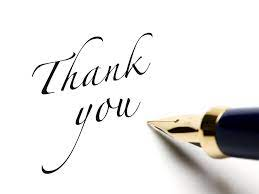 Kara Irwin - Kara.Irwin@ucalgary.ca
Marie Ferraro – marie.ferraro@aawear.org
May Collab Forums
Thursday, May 12th 7:30-8:30 pm
Trauma Informed Treatment Planning: The Tools & How to Use Them with 
Kara Irwin, M.Sc., R.Psych 

Thursday, May 26th 7:30-8:30 pm
Gender & Chronic Pain – Women’s Experiences Through an Intersectional Lens with
Dr. Fiona Webster
This session is free and open to all interdisciplinary team members.
Not a member of the CMN?
Join today to get on the mailing list for upcoming events and resources!
Membership is always free 
Participation is up to you – join as a general member, or participate in mentorship as a mentee, mentor, or both!
Check out the website for more info:
https://cmnalberta.com/
Chronic Pain Gains in Alberta: An ECHO Series
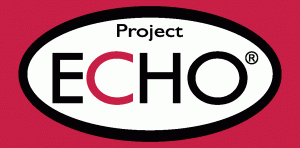 Additional benefits:
Flexible
Free
Accessible
Who can participate?
All Alberta-based primary care health care providers
What is ECHO®? 
Interactive online medical education program featuring real cases from YOU
“All teach, all learn” ideology
Active discussion around real cases to provide participants with feedback, guidance, and peer support
Learn more at www.cmnalberta.com/ECHO